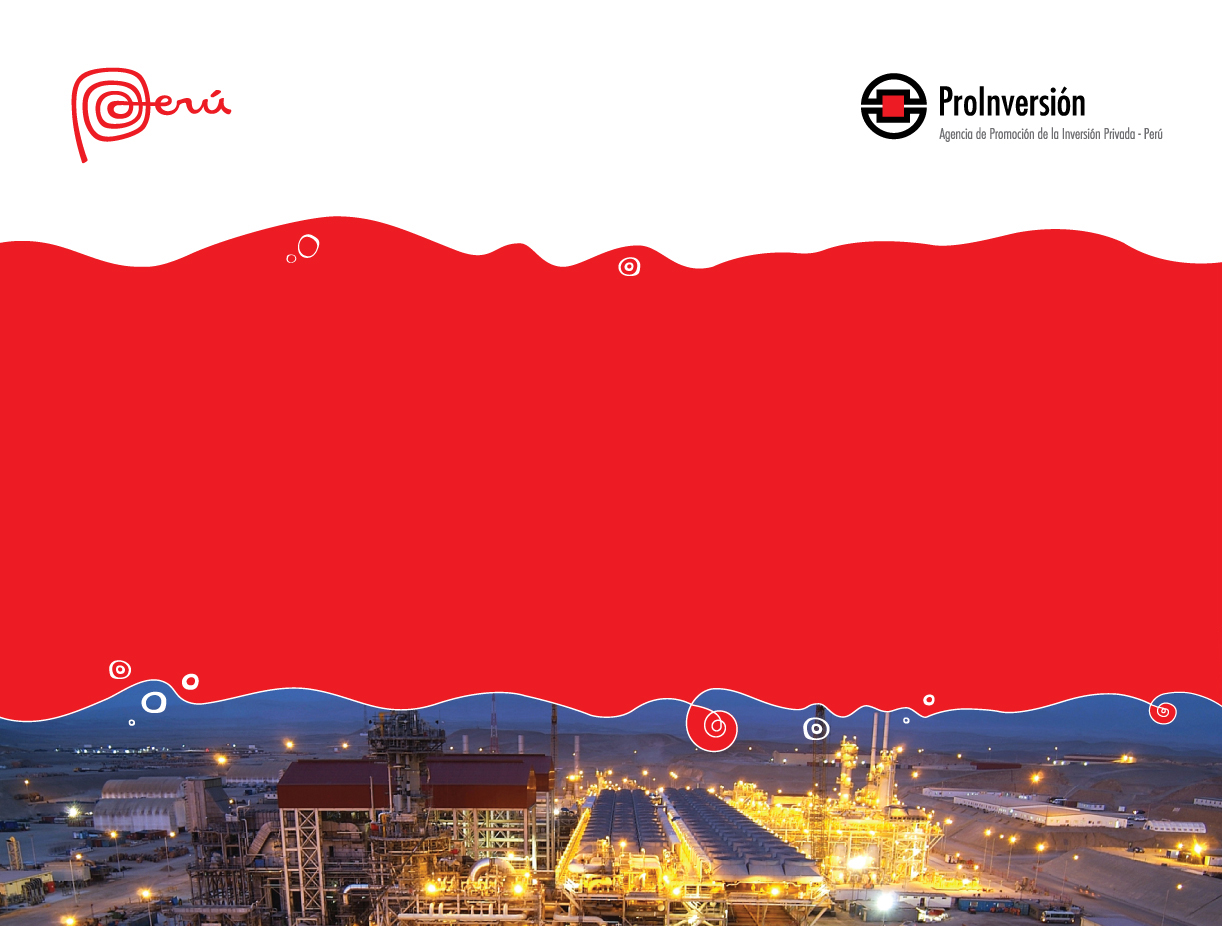 Concurso de Proyectos Integrales para otorgar en concesión el Proyecto SGT: 
“Línea de Transmisión 220 kV  Tintaya - Azángaro”
SGT: Sistema Garantizado de Transmisión.
LÍNEA DE TRANSMISIÓN 220 kV
TINTAYA - AZÁNGARO
Ubicación: Regiones Cusco y Puno
Descripción: Concesión para el diseño, financiamiento, construcción, operación y mantenimiento de una línea de transmisión en  220 kV de 128 km aprox, con capacidad 450 MVA. Esta línea de transmisión reforzará el transporte de la energía existente en el sur del país.
Inversión estimada (sin IGV): US$ 45.5 millones (*)
Modalidad: Autofinanciada
Plazo de la concesión: 30 años más el periodo de construcción  (36 meses) 
Fecha de adjudicación:  Se llevó acabo el 30.11.17. La empresa Red Eléctrica del Sur se adjudicó el Proyecto.
(*) EPC: Engineering, Procurement, Construction).
CONVOCADO
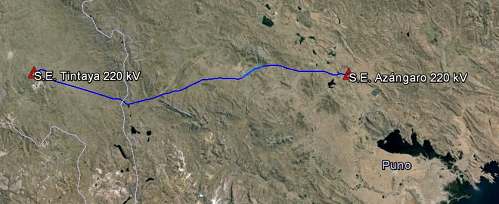 2
LÍNEA DE TRANSMISIÓN 220 kV
TINTAYA - AZÁNGARO
RESUMEN DEL PROYECTO
El proyecto comprende la implementación de las siguientes obras:
Construcción de la Línea de Transmisión Tintaya – Azángaro.
Nivel de tensión: 220 kV
Nº de Ternas: 01 (02 conductores por fase)
Longitud: 128 km
Número aproximado de estructuras: 367
Ampliación Subestación Tintaya 220 kV
Instalación de una celda de línea para la llegada de la línea proyectada.
Ampliación Subestación Azángaro 220 kV
Modificación a un sistema doble barra en 220 kV con seccionador de transferencia.
Instalación de celda de acoplamiento.
Instalación de una celda de salida a la línea hacia SE Tintaya.
Equipamiento complementario para la celda de línea y transformador existente.
El detalle de las especificaciones se encuentra en el Anexo 1 del Contrato de Concesión
3
LÍNEA DE TRANSMISIÓN 220 kV
TINTAYA - AZÁNGARO
CONCURSO: FACTOR DE COMPETENCIA
Factor de competencia: Menor Costo de Servicio Total
Formulario 4 (Presentación de la Oferta)
El Costo de Servicio Total será calculado sobre los valores del Formulario 4. Está conformado por:  
Anualidad del costo de inversión sin IGV (“aCI”), calculada con la tasa de 12% y un periodo de 30 años, más.
Costo anual de operación y mantenimiento sin IGV (“COyM”).
Sólo serán aceptables las Ofertas que presenten valores para el Costo de Inversión y el Costo de Operación y Mantenimiento anual (COyM) de cada Proyecto, que sean iguales o menores a los valores máximos respectivos que previamente fijará el Comité y aprobará el Consejo Directivo de Proinversión. Se comunicará mediante Circular. 
Adicionalmente se exigirá en la propuesta una garantía de validez, vigencia y seriedad de oferta de US$ 8.0 millones.
4
LÍNEA DE TRANSMISIÓN 220 kV
TINTAYA - AZÁNGARO
CONCURSO: CRITERIOS DE CALIFICACIÓN
Los inversionistas deberán pasar por un proceso de calificación para ser considerados postores y presentar propuesta. 
Los criterios de calificación financieros y operativos son:












Para la acreditación de los requisitos técnicos deberán presentarse los certificados, constancias o declaraciones técnicas de terceros.
Quien acredite la experiencia técnica, podrá presentarse al Concurso únicamente con un Postor. Este impedimento alcanza a sus Empresas Vinculadas	.
Legales: No tener impedimentos legales para contratar con el Estado Peruano; no participar con otro Postor en el Concurso; renunciar a reclamos vía diplomática, otros, que se señalan en las Bases del Concurso.
5
LÍNEA DE TRANSMISIÓN 220 kV
TINTAYA - AZÁNGARO
CONCURSO: CRONOGRAMA
Principales fechas del Cronograma:
Cierre
Convocatoria
Solicitud calificación
Presentación Propuestas y Buena Pro
Versión final Contrato
IV Trimestre 
2017
IV Trimestre 
2017
I Trimestre 
2018
I Trimestre
2017
III Trimestre 
2017
El Comité PRO CONECTIVIDAD tiene la facultad de modificar las fechas del cronograma. En caso de hacerlo, lo comunicará mediante circular publicada en el portal institucional de PROINVERSIÓN.
6
6